Maslow’s Hierarchy of Needs
Housing & Interior Design
Objectives:
Analyze needs, values, and goals as they relate to lifestyle and life cycle.
List the levels of Maslow’s Pyramid.
Explain how housing can meet each need of Maslow’s pyramid.
Housing
Any dwelling that provides shelter.
Near Environment:
Refers to what is within or near the shelter.
Furnishings neighborhood, and community.
Total Environment:
All of your interactions with people and buildings as well as different geological areas outside your dwelling place, neighborhood, and local community.
Hierarchy of Needs
According to Abraham Maslow there are 5 basic levels
Maslow presented these levels in a hierarchy, or ranking
He ranked them from most essential to least
You must meet the 1st level before moving on to the next.
SELF-ACTUALIZATION
SELF-ESTEEM
LOVE / BELONGING
SAFETY / SECURITY
PHYSICAL NEEDS
Physical Needs
Basic Needs: Required for Survival
Food
Shelter
Clothing
Wants: Things you would like to have or do.
Your needs must be satisfied before you’re able to think about anything else. 
Housing examples?
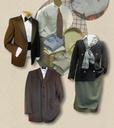 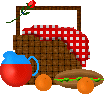 SELF-ACTUALIZATION
SELF-ESTEEM
LOVE / BELONGING
SAFETY / SECURITY
PHYSICAL NEEDS
Safety / Security
Protects you from physical harm.
You feel both physically and emotional secure.
Feeling safe from threats and danger.
You need to feel safe in your surroundings and know what to expect.
Housing examples?
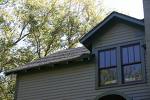 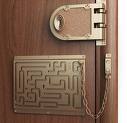 SELF-ACTUALIZATION
SELF-ESTEEM
LOVE / BELONGING
SAFETY / SECURITY
PHYSICAL NEEDS
Love / Belonging
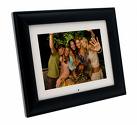 You need to feel loved and accepted.
Praise
Support
Companionship
Acceptance
Recognition
Love
Housing examples?
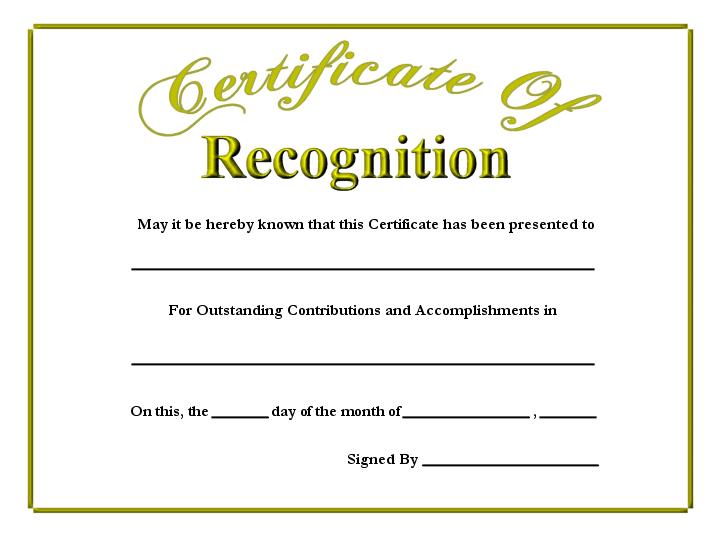 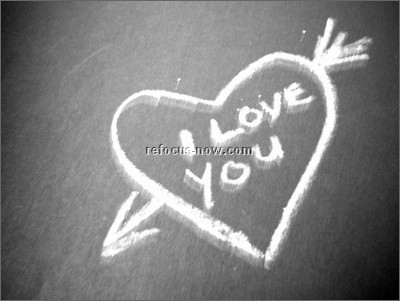 SELF-ACTUALIZATION
SELF-ESTEEM
LOVE / BELONGING
SAFETY / SECURITY
PHYSICAL NEEDS
Self-Esteem
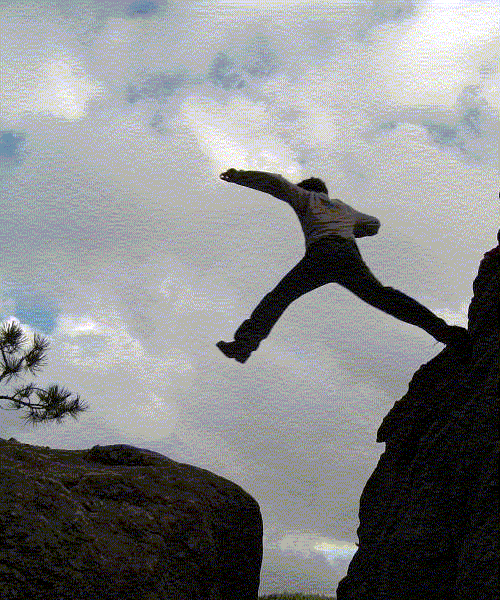 Knowing you have value                             and self-worth.
Need for respect.
You know others are pleased with who you are.
By acquiring esteem, you gain confidence and feel                              needed in the world.
Housing examples?
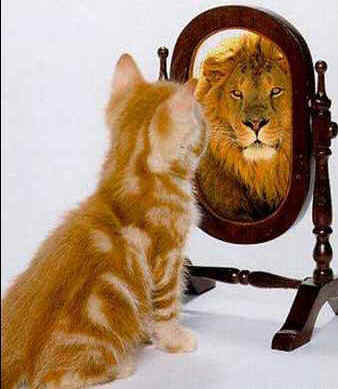 SELF-ACTUALIZATION
SELF-ESTEEM
LOVE / BELONGING
SAFETY / SECURITY
PHYSICAL NEEDS
Self-Actualization
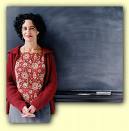 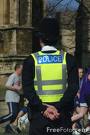 Reaching your fullest potential.
Ultimate level of fulfillment and satisfaction.
To reach this level, all other needs must be met.
Housing examples?
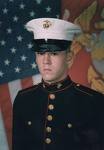 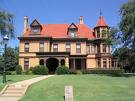 Assignment:
You will be creating a triangle displaying Maslow’s Hierarchy of needs.
You must include all 5 steps of Maslow’s needs.
You must include at least two pictures out of magazines to represent each stage.
It must be colorful and neat.
Maslow’s Hierarchy of Needs:
Love/Belonging

             
               Safety/Security


             Physical Needs
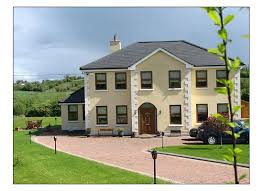 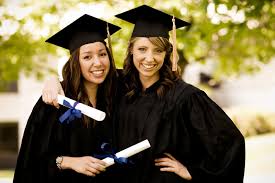 Self-Actualization
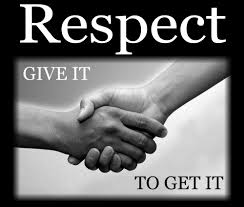 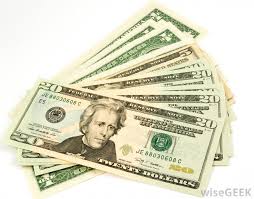 Self-Esteem
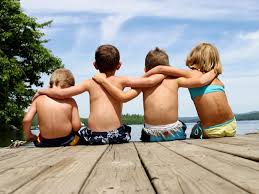 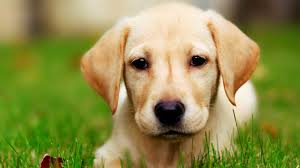 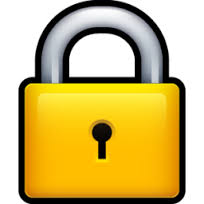 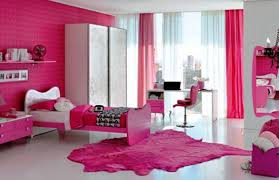 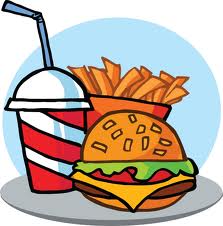 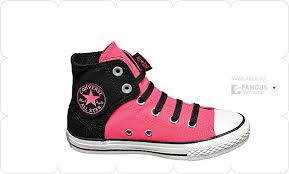